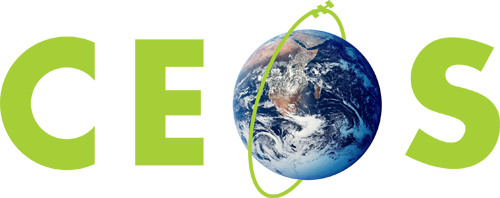 Committee on Earth Observation Satellites
CEOS Chair Perspective on the 29th CEOS Plenary
JAXA (Japan aerospace Exploration Agency)
Plenary Agenda Item 2
29th CEOS Plenary
Kyoto International Conference Center
Kyoto, Japan
5 – 6 November 2015
Outreach to Key international frameworks

In 2015, we are in the quite important international framework updates.
UN World Conference Disaster Risk Reduction.(March 14-18@Sendai)
 	- Importance of EO roll was clearly mentioned in the “Sendai Frame      work for Disaster Risk Reduction 2015-2030”
GEO Ministerial summit / GEO plenary (Nov.9-12@ Mexico)
	- GEO Strategic Plan 2016-2015, will be adopted.
COP21-UN Conference on Climate Change (Nov.30-Dec.11)
       - CEOS ‘s effort of provision ECVs is key roll for the success.
UN 2030 Agenda for Sustainable Development.
       - EO as indicator of Sustainable Development Goals
Application for Associate Membership.
	- Agence Gabonaise d'Études et d'Observations Spatiales AGEOS (Gabon)
	- Agensi Angkasas Negara, ANGKASA (Malaysia)
	- Australian Bureau of Meteorology (Australia)
	- European Union Satellite Centre (EU)
	- Agencia Espacial Mexicana (Mexico)
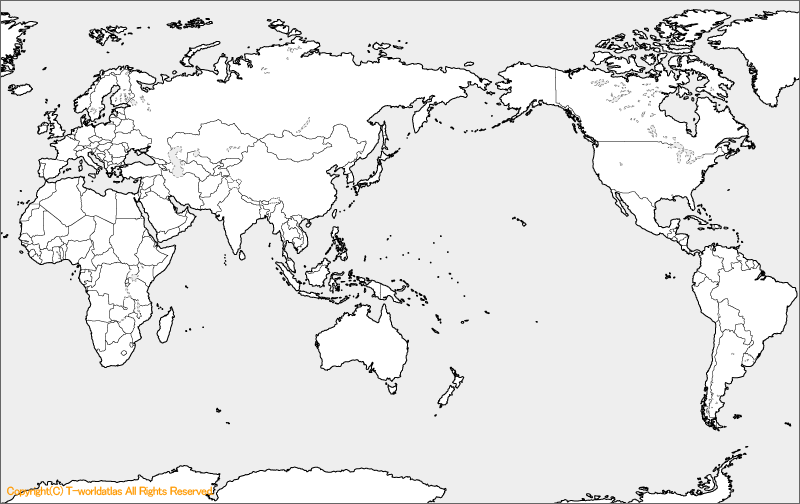 Chair Priorities

Outcome of the 2015 Chair Priorities
	- Data Applications Report (DAR) and its promotion at the Tokyo Symposium
	- Results of the 3rd  UN WCDRR in Sendai and follow up. 
	- Results of the GEO Blue Planet Symposium and follow up.

Identification of 2016 CEOS Chair Priorities       
       - Future Data Access & Analysis Architectures Study
	- Non-meteorological applications for next generation geostationary satellites
         Study
CEOS Activities

Recognize our progress and endorse future plans.

SIT ;accomplishments of 2014-2015, 
Working groups
     - WGCV, WGCapD, WGClimate, WGDisasters, WGISS
Virtual consternations
	AC-VC, LSI-VC, OCR-VC, OSVW-VC, OST-VC, P-VC, SST-VC
Ad Hoc Teams       
       - Space Data Coordination for GFOI
	- GEOGLAM (GEO Global Agricultural Monitoring)
       - WSIST (Water Strategy Implementation Study Team)